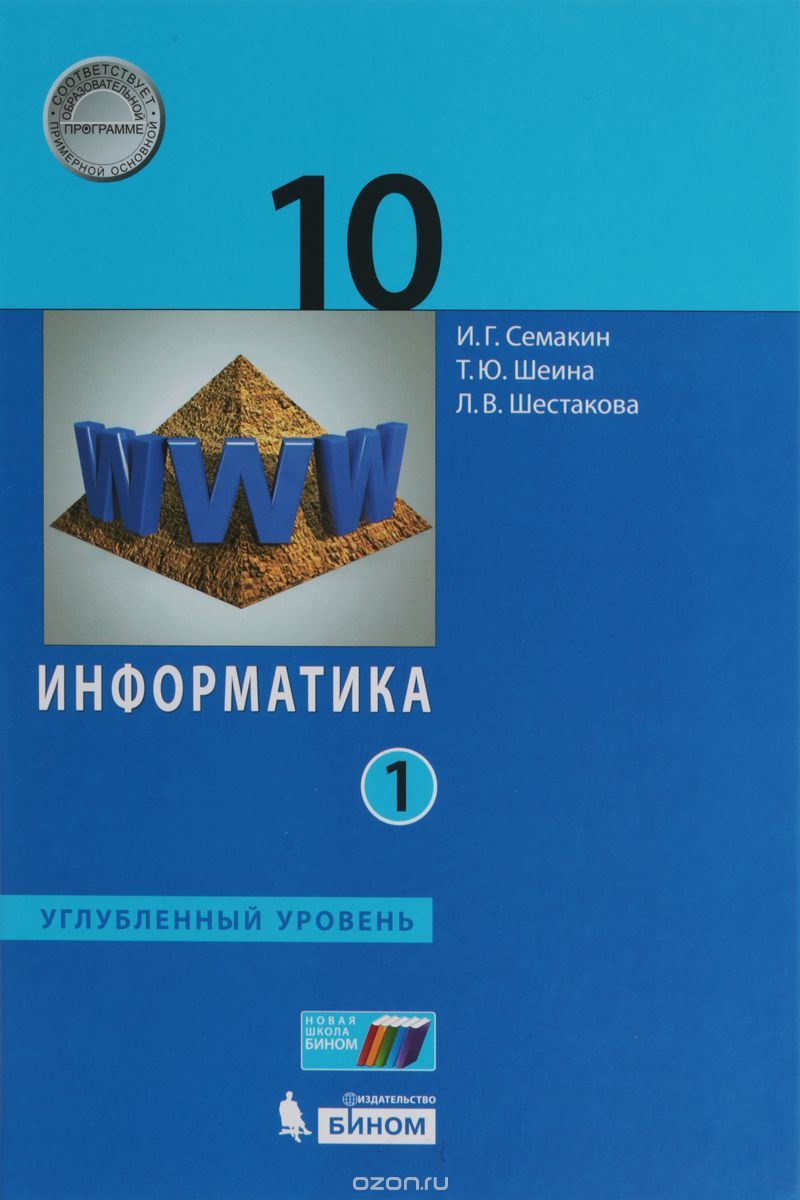 Алфавитный подход к измерению информации
Теоретические основы информатики
Информатика
10 класс
Углубленный уровень
Единицы измерения информации
Бит – минимальная единица измерения информации (информационный вес двоичного символа).

1 Байт = 8 бит
1 Кб (килобайт) = 210 байт = 1024 байт
1 Мб (мегабайт) = 210 Кб = 1024 Кбайт 
1 Гб (гигабайт) = 210 Мб = 1024 Мбайт 
1 Тб (терабайт) = 210 Гб = 1024 Гбайт 
1 Пб (петабайт) = 210 Тб = 1024 Тбайт
1 Эб (эксабайт) = 210 Пб = 1024 Пбайт
Практическая работа
С помощью электронных таблиц (Excel) и языка программирования (Python) разработайте программы для автоматического перевода количества информации из битов в байты, килобайты, мегабайты.
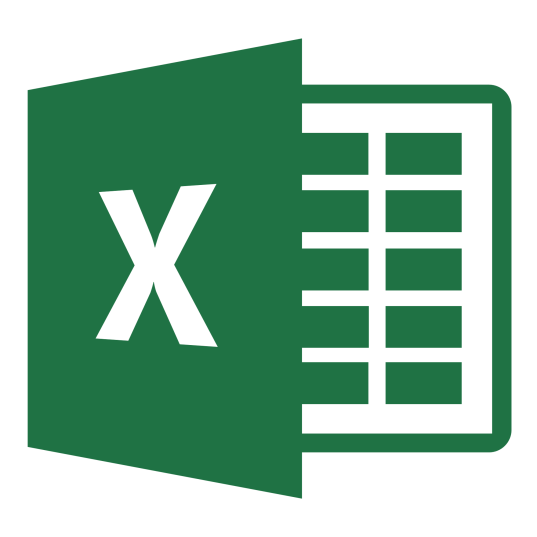 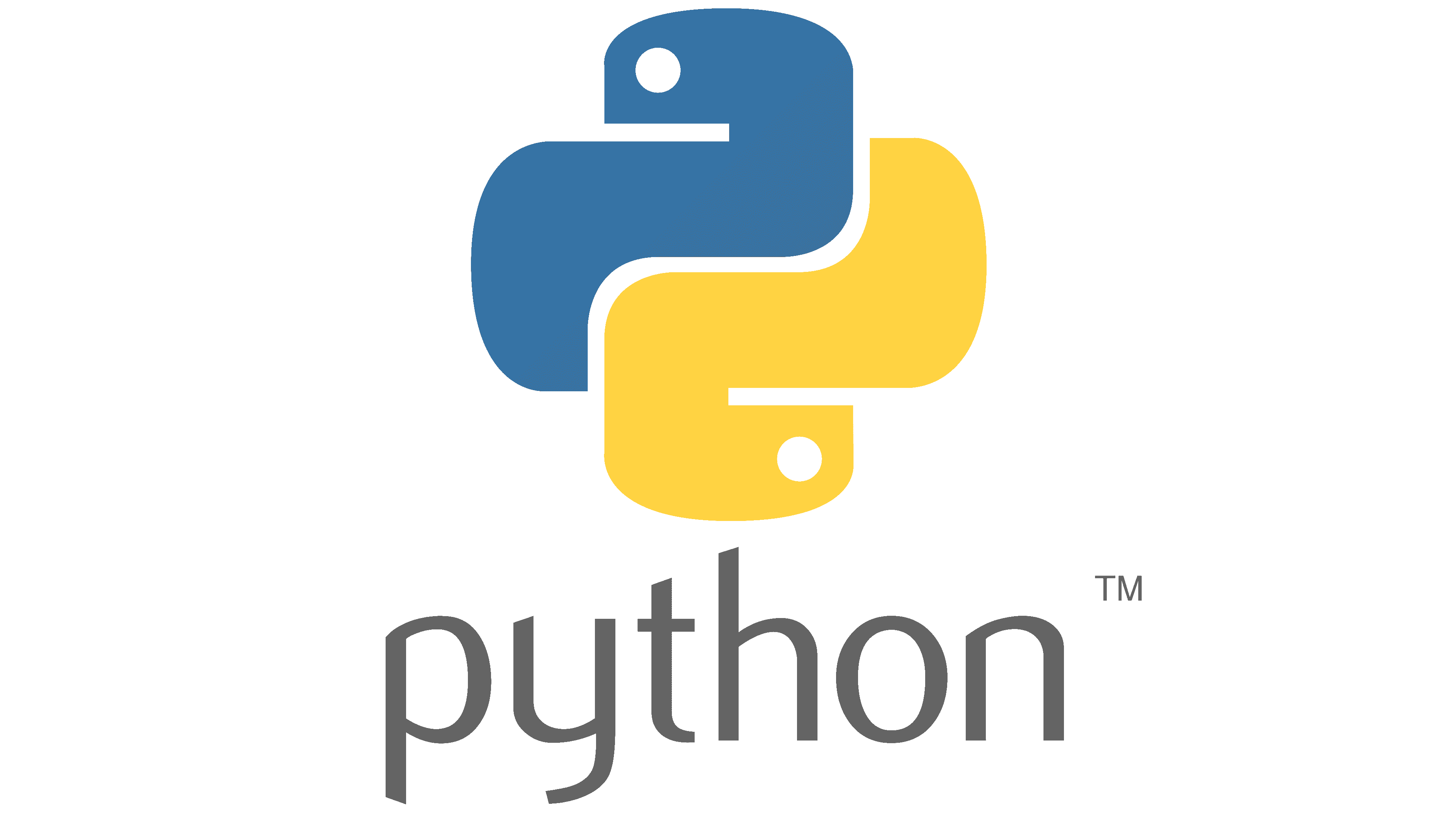 Реализация Excel
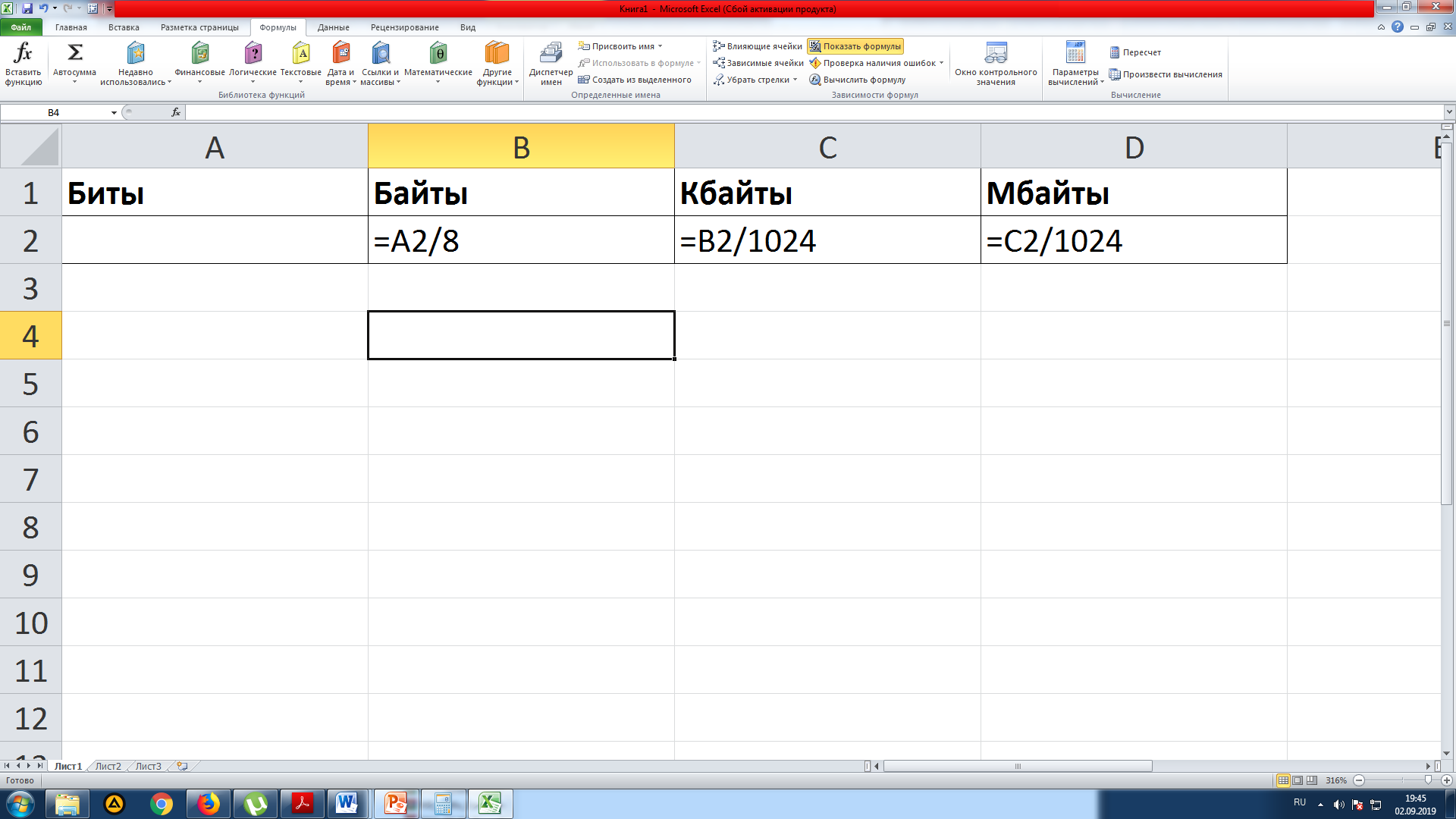 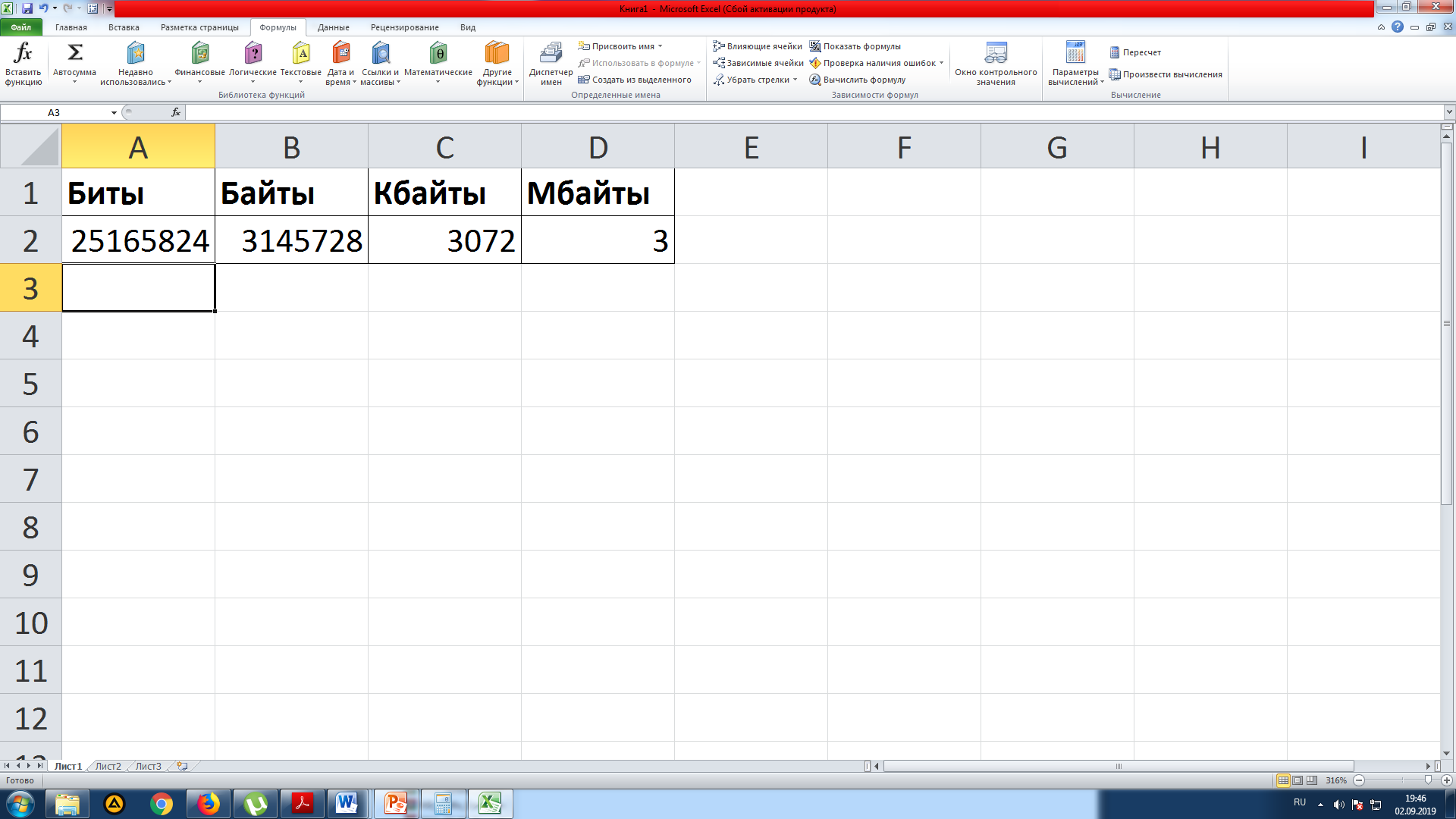 Реализация python
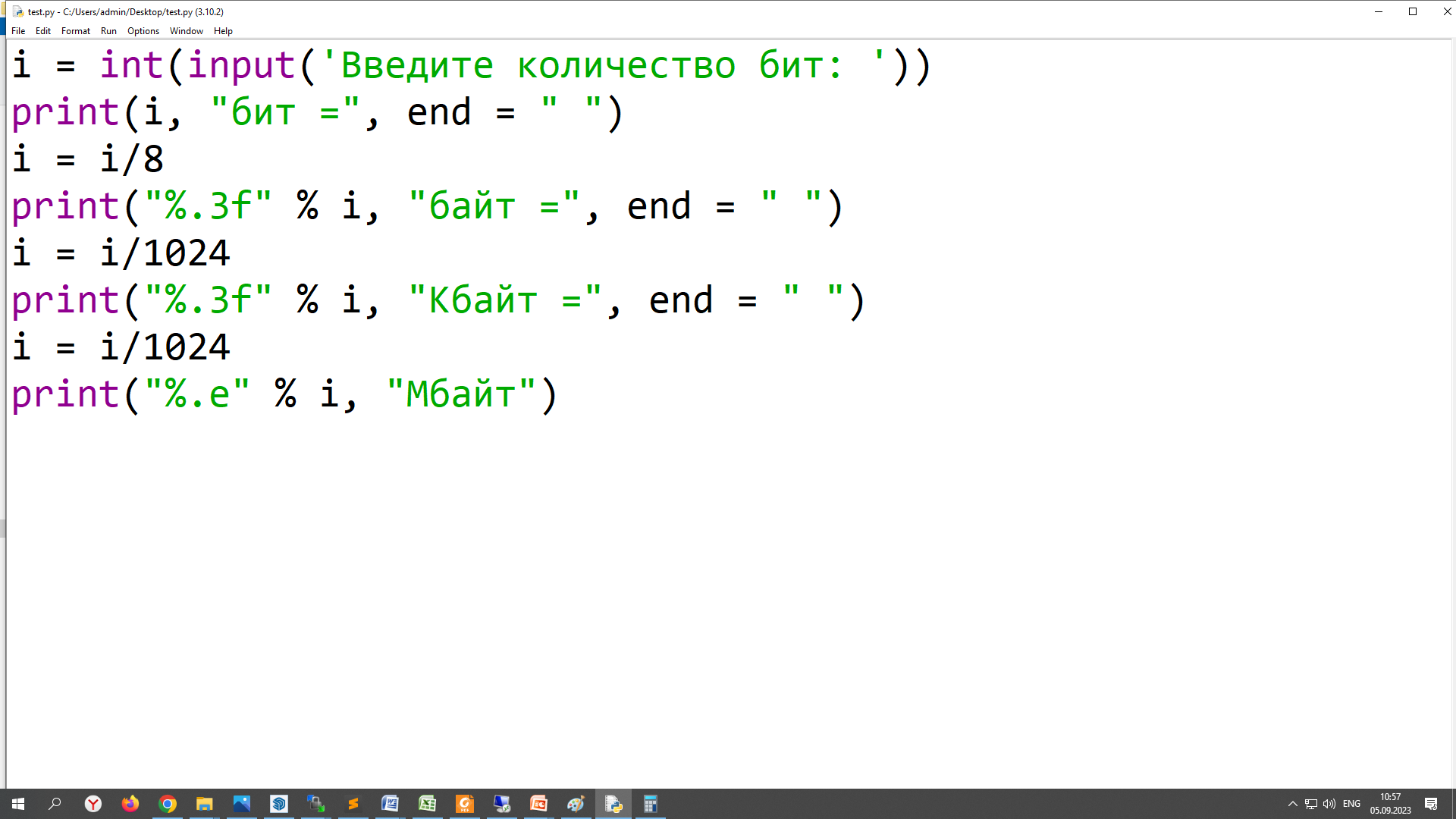 Является ли число степенью двойки?
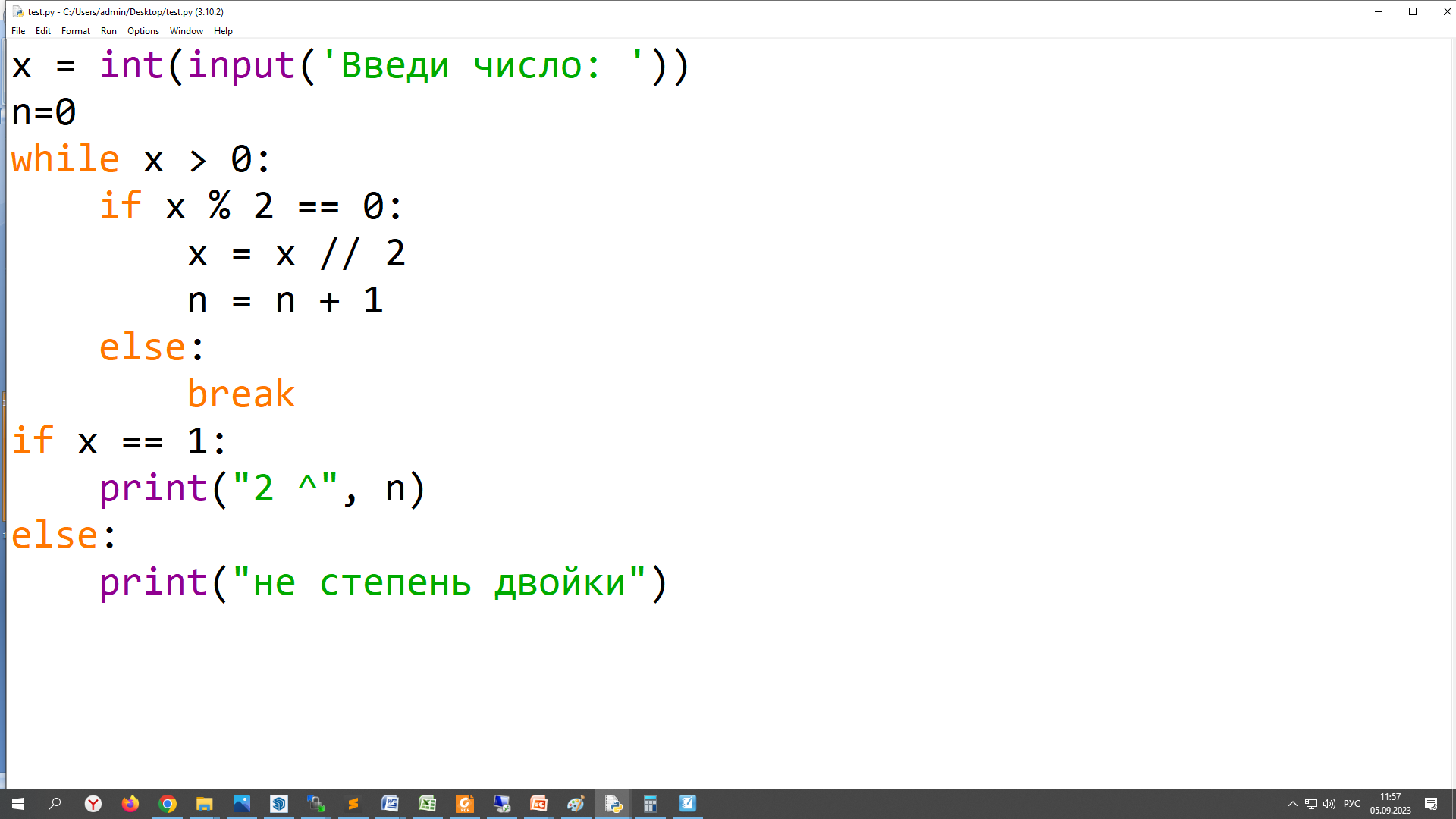 Домашнее задание
§ 1.2.1
Задачи на сайте